Eritrosit Sedimentasyon Hızı (ESR)
Prensip : Venöz kan örneği iyice karıştırılarak vertikal (düşey, dik) bir  pozisyonda tutulursa eritrositler  dibe çökme eğilimi gösterirler. Tepe noktasından başlayarak  belli bir zaman diliminde görülen çökmenin miktarı Eritrosit Sedimentasyon Hızı olarak bilinir.
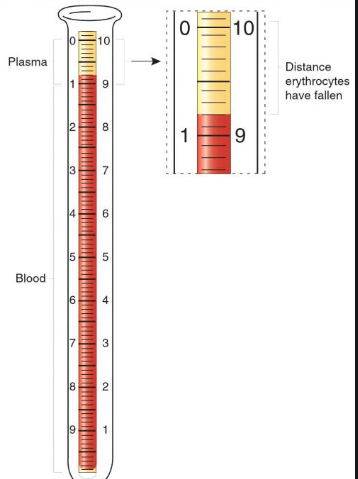 Süre sonunda mm olarak ölçülen  çöken
 eritrosit
 mesafesi
1 saat
Bazı proteinler, eritrositlerin birbirlerini itmesine  sebep olan    üzerlerinde taşıdıkları negatif yükü (zeta potansiyeli) diğer plazma proteinlerinden daha fazla azaltırlar. 
Zeta potansiyelinin azalması rulo formasyonunun oluşmasına ve hücrelerin tek tek iken olduğundan daha hızlı çökmesine neden olur.
ESR FAZLARI
AGREGASYON (Eritrositler rulo formasyonu yapar) , çökme minimaldir (birkaç dk)

PRESİPİTASYON (ÇÖKME) çökme hızlıdır, sabit bir hızda çökme görülür


PAKETLEME   fazı :   hız tekrar yavaşlar
Kümeleşme
çökme
paketlenme
İlk fazda oluşan agregatların büyüklüğü ESR üzerinde çok etkilidir
Fibrinojen, IgM, a2 makroglobulin  çökmeyi  arttırır
Anemilerde, özellikle megaloblastikse ESR artar

Polisitemide, sferositozda akantositler, orak hücreler varsa ESR     azalır
Kullanılan Örnek Tipi
K2 EDTA lı (morkapaklı TKS  tüpleri
Sitratlı [0.109 mol/L, (%3,2) 1 hacim sitrat, 4 hacim kan]
K2 EDTA lı tüpten Sitratlı tübe çekilen kanlar
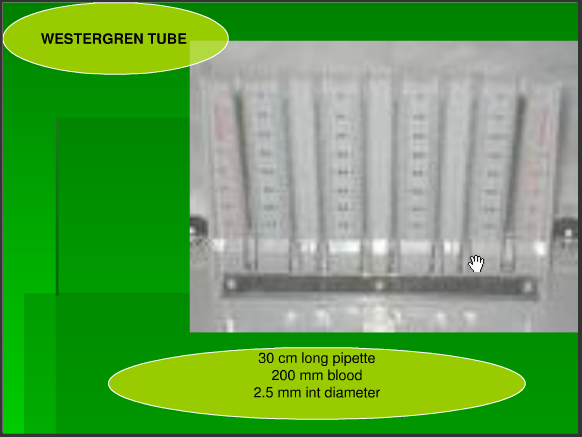 iç çapı 2.55 mm  30 cm uzunluğunda
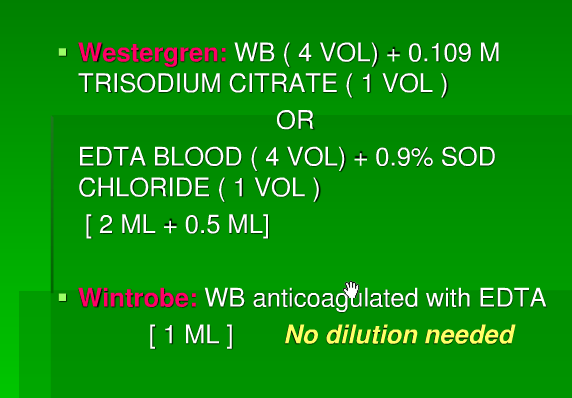 Westergren:  4 vol. kan + 1 vol. sitrat


Wintrobe: EDTA lı kan doğrudan kullanılır
(seyreltme yok)
Wintrobe tübü ile ESR
Başlangıç “0.”dk 			1.saat  sonunda
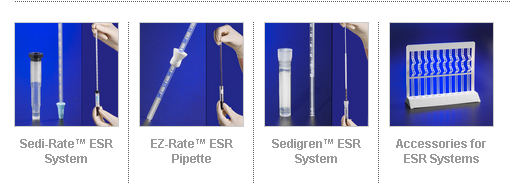 Geçmişte kullanılan  sistem
EDTA lı kan ile otomatik  ESR ölçümü
Eritrositlerin agregasyonu değerlendirilir
5 dk içinde ilk sonuç alınır 
Hematokrit değerinden etkilenmez 
TKS tübü kullanılarak çalışılır 
 175 milkrolitre kan yeterli olur
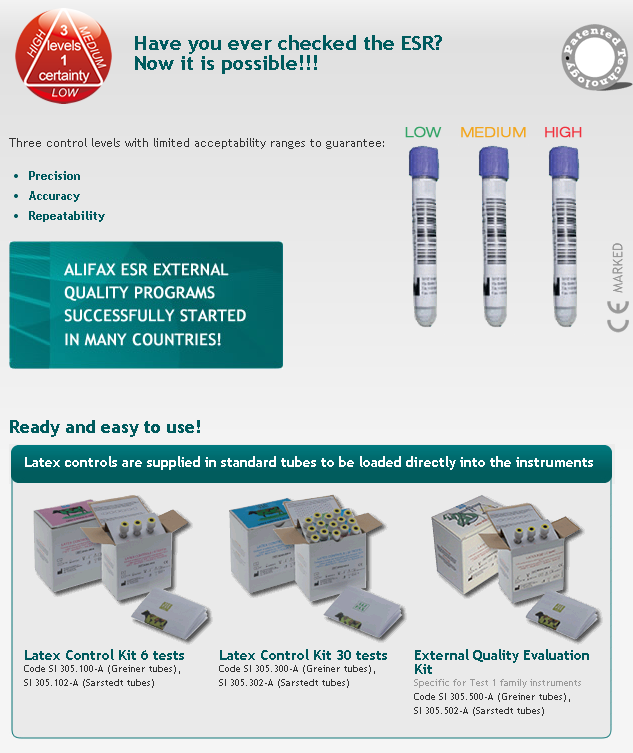 Kullanılan Kontrol Materyalleri
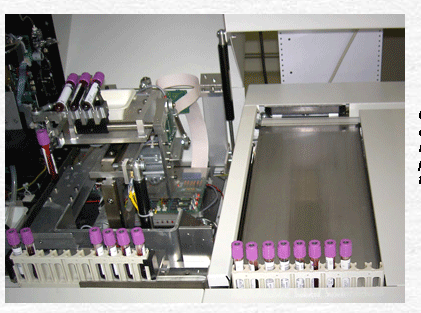 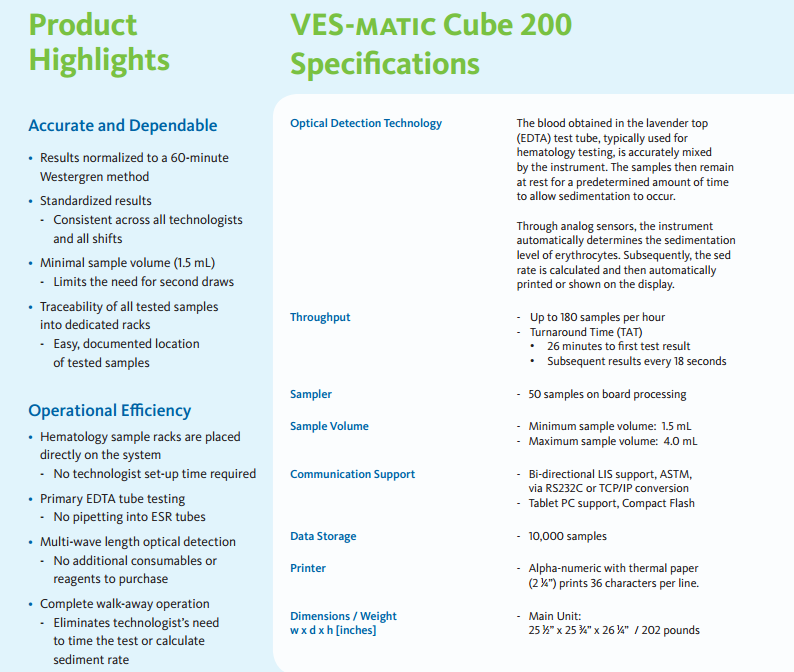 Ayarlanabilir ayaklar
REFERANS DEĞERLER
ESR   Üst Limit (mm/saat ,  mm/h, mm/s)
Yaş
Erkek
Kadın
>
ESR testinin Klinik Önemi
(ESR) spesifik(özgün olmayan) bir testtir 
 Plazma proteinlerinden fibrinojen, immunglobulinler,  ve C reaktif protein gibi proteinler in artışına sebep olan Enfeksyonlar,  yangısal durumlar, maliniteler, dejeneratif hastalıklar varsa ESR değeri  artar  . 
ESR; Anemi, gebelik, hemoglobin hastalıkları, antienflamatuar ilaç  kullanımı, hemokonsantrasyon  gibi durumlardan da etkilenen bir testtir.
ESR Arttıran Sebepler
Orak hücre anemisi dışındaki tüm anemiler
Akut ve kronik yangısal durumlar  ve enfeksyonlar – HIV  Hastalığı– Tüberküloz– Akut viral hepatit– Artrit– Bakterial endokardit (Kalp zarı iltihabı)– Pelvik yangısal reaksyonlar–  Dış Gebelik (Batına açılmış)– Sistemik kupus eritematozus hastalığı
Tripanozoma enf (çok  hızlı artar)
Leishmania Enf.
Lenfoma, hodgkin Hst, bazı diğer tümörler
Doğum kontrol hapı ve bazı diğer ilaçlar
……
ESR nin Azaldığı Durumlar
Polisitemi (Eritrosit sayısı çok artmış)
Poikilocytosis (farklı şekilli eritrositler bir arada)
Yeni doğan
Dehidratasyon (Aşırı Susuz kalma)
Hemorajik Ateş ve kanın konsantre olmasına sebep olan diğer hastalıklar
Hata kaynakları
Antikoagülan oranı fazla ise ESR artabilir 
Heparinli kan örneklerinde zeta potansiyeli değişeceğinden Heparin kullanılmamalıdır.
 Heparinize edilmiş hastalarda da ESR değerleri yüksek bulunur.  Doğru konsantrasyonda kullanılması şartıyla EDTA ya da Sitrat kullanılması sonuçları etkilemez.
Tüp içindeki hava kabarcıkları, örneğin hemolizli oluşu, tübün kirli olması sonuçları etkiler.
Tüplerin eğimli durması ESR yi arttırır.
   3 derecelik  bir eğim  bile ESR değerlerini %30 oranında değiştirebilir. 
Plastik ESR pipetleri kullanıldığında  sonuçlar, cam tüplerinkinden 1-2 mm yüksek bulunabilir.
Oda ısısı 20-25C arasında olmalıdır. İki yöndeki sapmalar da sonucu değiştirebilir. Kan örneği buzdolabında saklanmışsa ölçüme geçmeden önce oda ısısına gelmesi sağlanmalı en az 8 kere alt-üst edilmelidir.
Ölçümler kan alındıktan sonraki iki saat içerisinde yapılmalıdır (EDTA’lı kanlar +4C de saklanması şartıyla 12 saat boyunca kullanılabilir ).
 Wintrobe yöntemindeki gibi bu yöntemde de aneminin etkisini ortadan kaldırmak için standart bir yöntem yoktur . Bu amaçla 
    (Westergren ile bulunan değer) x       15 / 55-Hct   
     gibi bir formül  kullanılabilir
Aneminin ESR üzerine Etkisi
Westergren ile ölçülen ESR : 32 mm/saat
 Hematokrit değeri: 24 %
    ise 
Hesaplanan ESR değeri=  32* (15/55-24)
Hesaplanan ESR değeri=  32* (15/31)
                                             =32* 0,48
                                             =15,4     bulunur
Hatırlatma
Kullanılan tüm ölçüm yöntemlerinin hematokrit değerleri %30-45 arasında iken daha güvenilir oldukları bilinmektedir